Qlik Sense
Быстрый доступ к данным
Октябрь 2018
Евгений Ильин
Заместитель финансового директора
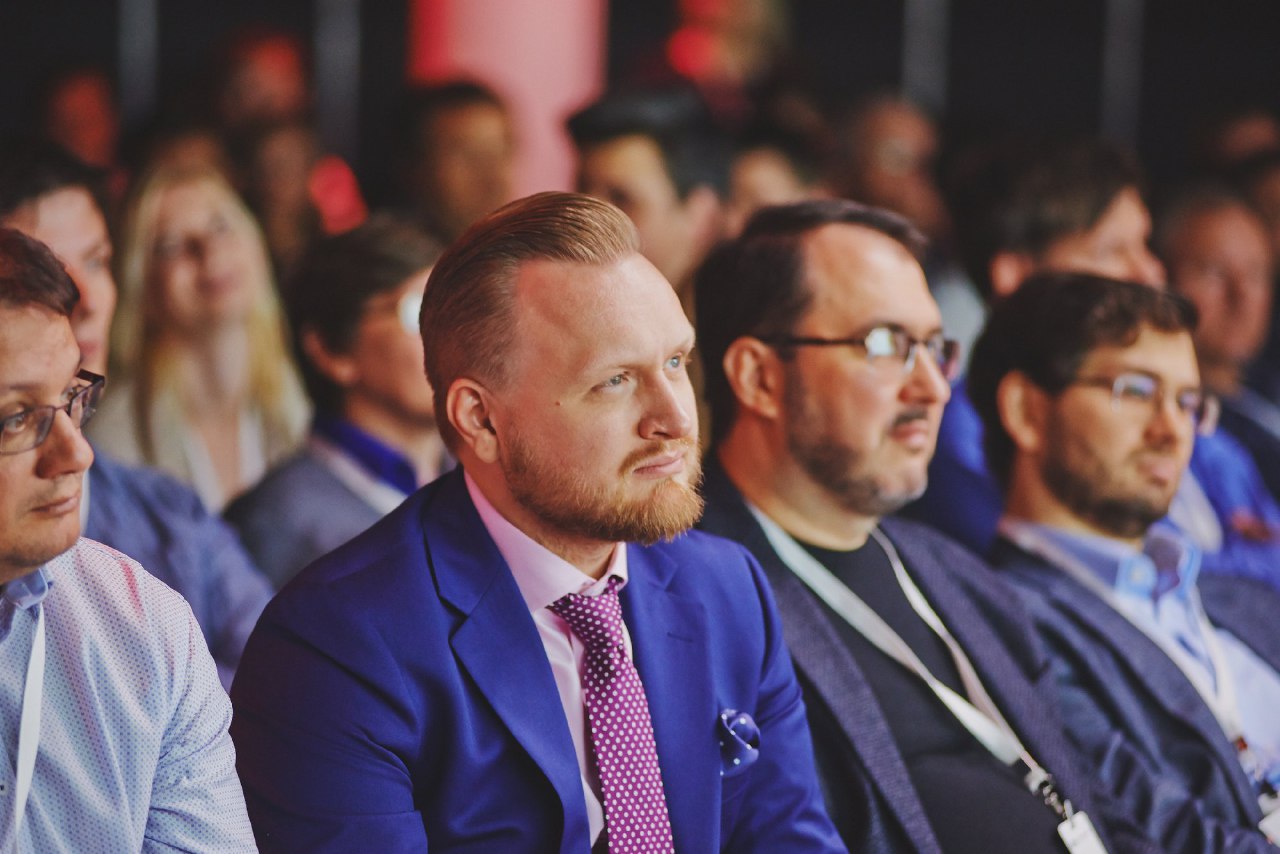 Ильин Евгений Александрович

Заместитель финансового директора
ПАО СК «РОСГОССТРАХ»
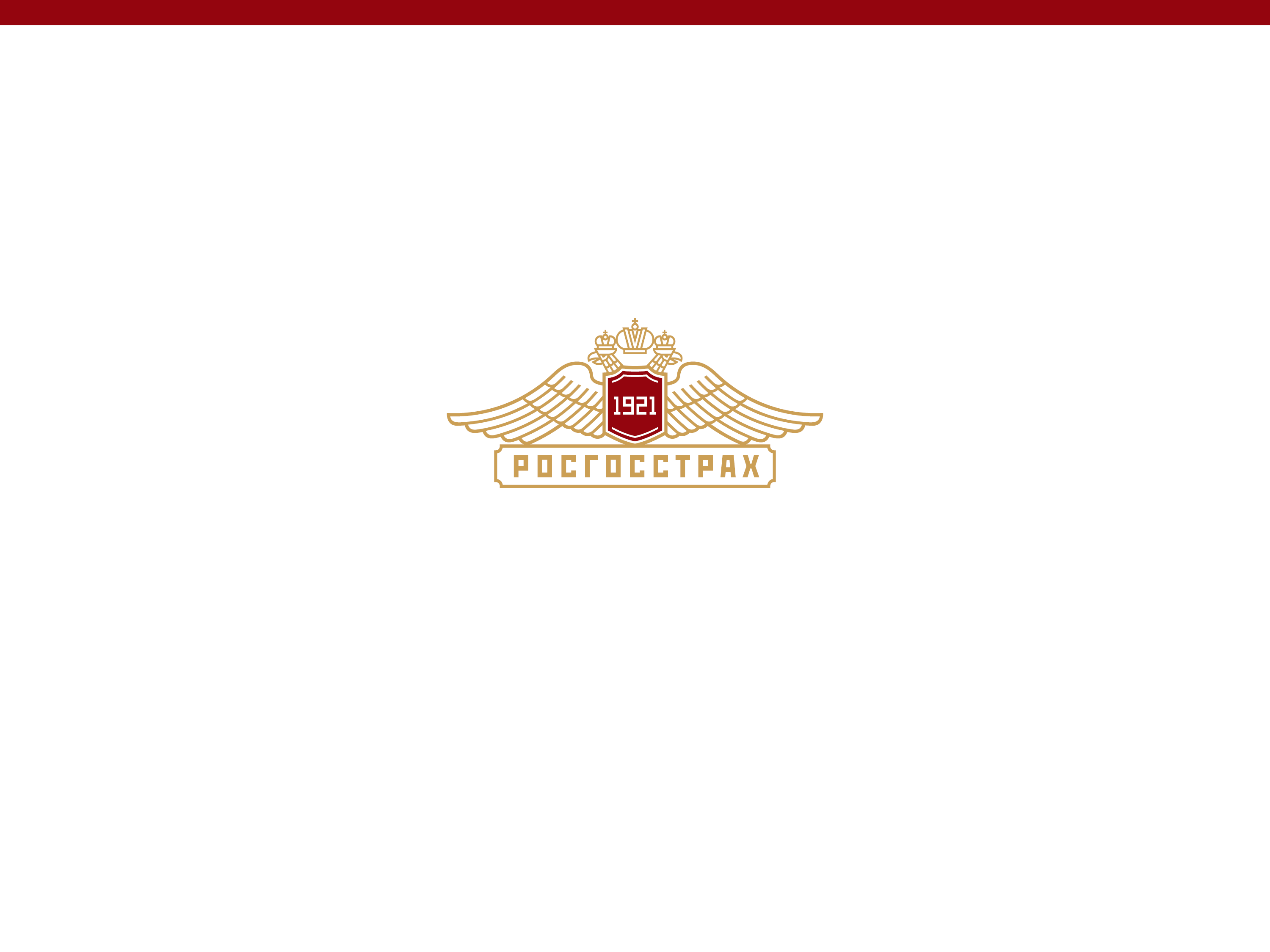 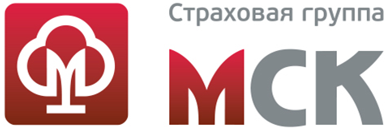 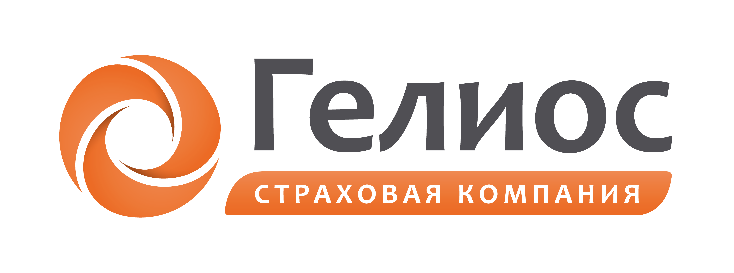 2
РОСГОССТРАХ в цифрах
17 000 000
частных клиентов (физических лиц)
300 000
корпоративных клиентов (юридических лиц)
60 000
сотрудников, включая более 40 000 страховых агентов
2 000
представительств, страховых отделов и офисов продаж по всей России
300
центров и пунктов урегулирования убытков
83
региона присутствия
3
Предпосылки и цели
Различные источники, большой объем данных – отсутствие единого инструмента
Необходимость в единой точке правды
Экономия времени сотрудников, оптимизация ресурсов на составлении отчётов на всех уровнях
Переход от статичных отчетов к аналитическим витринам
Простые и удобные приложения
Настоящий Self-Service BI
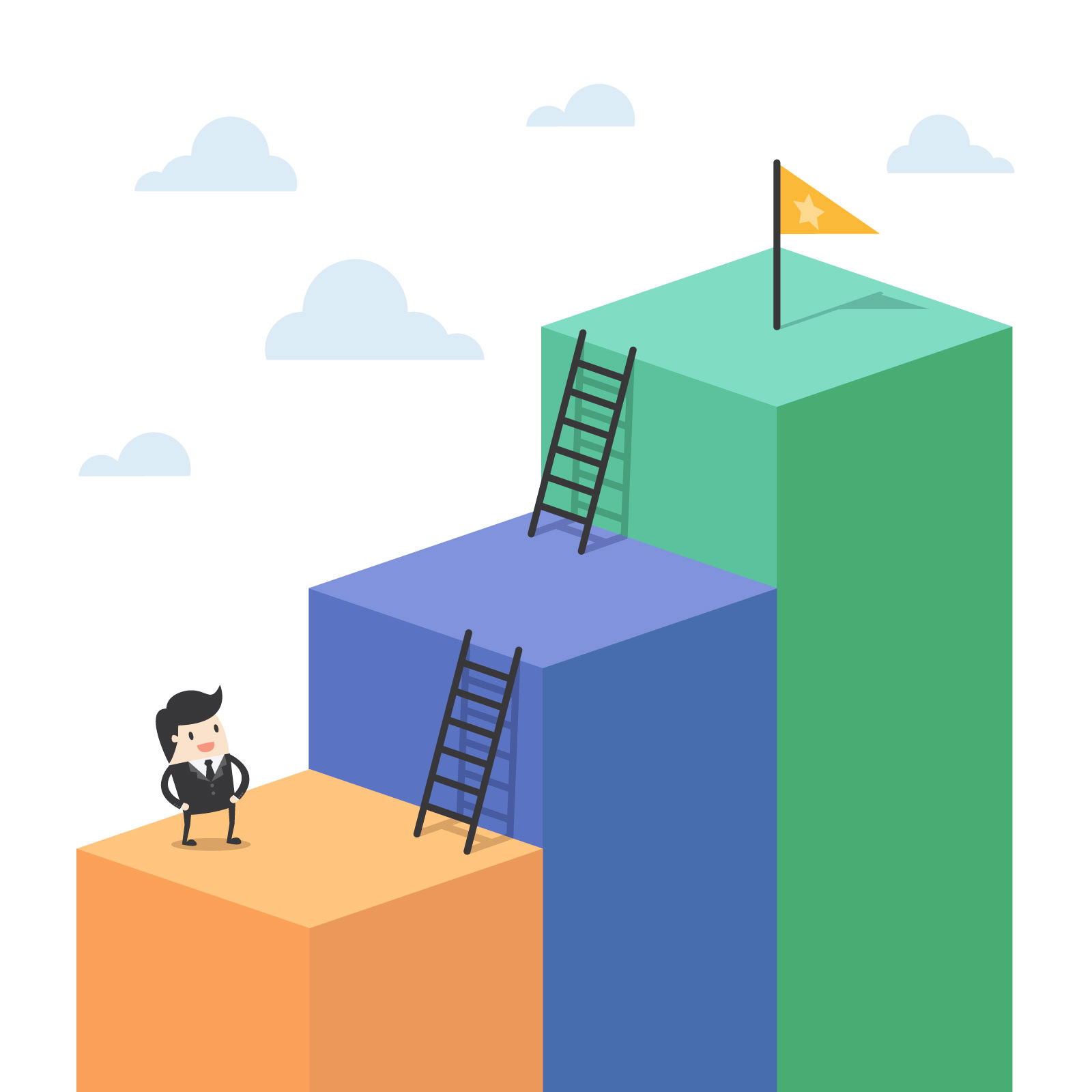 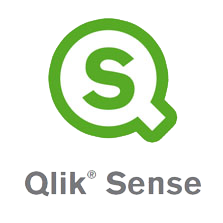 4
Сложный IT-ландшафт
Guidewire Policy Center
КИАС
Navision
Отчетные базы
…и многое другое
In-house front-системы: 4+
Внешние front-системы: 10+
Policy-admin системы: 4+
MDM-система
SAP ICM
Guidewire Claims Center
ЦФТ Инвестиции
БОСС Кадровик
Oracle Hyperion Cloud Service
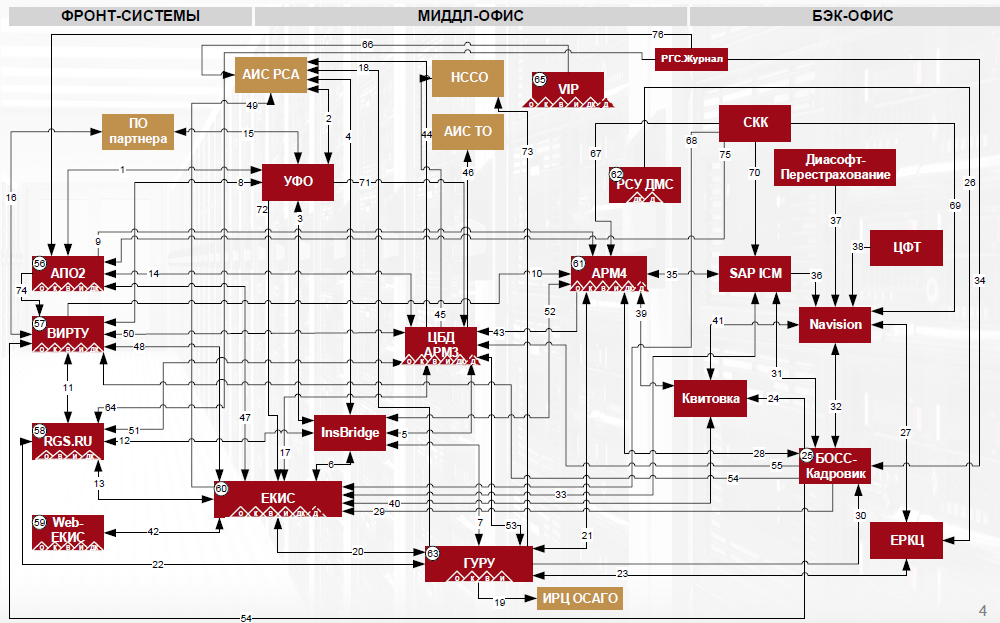 5
Аналитические приложения: реализованные и планируемые
KPI Dashboard – Региональная сеть
Почти 3000 пользователей – территориальные директора и менеджеры агентских групп. Быстрый time2market приложения – 2 недели.
Начисленная страховая премия ОСБУ
120 Gb – размер приложения. ~100 активных пользователей. Детализация до контракта. Историчность данных 2 года. Быстрый доступ к данным ~ 5 секунд.
Casco cockpitРаботает схема Self Service BI. Приложение разрабатывают сотрудники подразделения-заказчика.
Дебиторская задолженность
Операционный Dashboard
6
Подходы к разработке
Оперативно: 
из любых доступных данных
Фундаментально:
из промышленных ИТ систем
Какой сделать выбор?
В Росгосстрах ведется два потока разработки
1
Разработка моделей с подключением к системам
>
Выполняется подрядчиком
>
Ежедневная актуализация данных
Самостоятельная разработка на имеющихся данных
2
>
Ведется собственной командой разработчиков (6 чел)
>
Используются имеющиеся источники данных с разной детализацией
>
Частота актуализации варьируется от источника к источнику
7
Быстрые победы – пример
>
Новая система мотивации с новыми KPI
>
Осуществлен переход на единые стандарты учета начисленной премии
>
Для расчета требуется информация о начисленной премии ОСБУ
>
Отсутствует средство доставки информации до пользователей
?
Первое приложение создано за 2 часа
Журнал ОСБУ
>
Qlik Sense
>
Доступ сотрудникам по всей стране за 24 часа
>
Приложение «НСП ОСБУ»
8
Если визуализации не хватает.
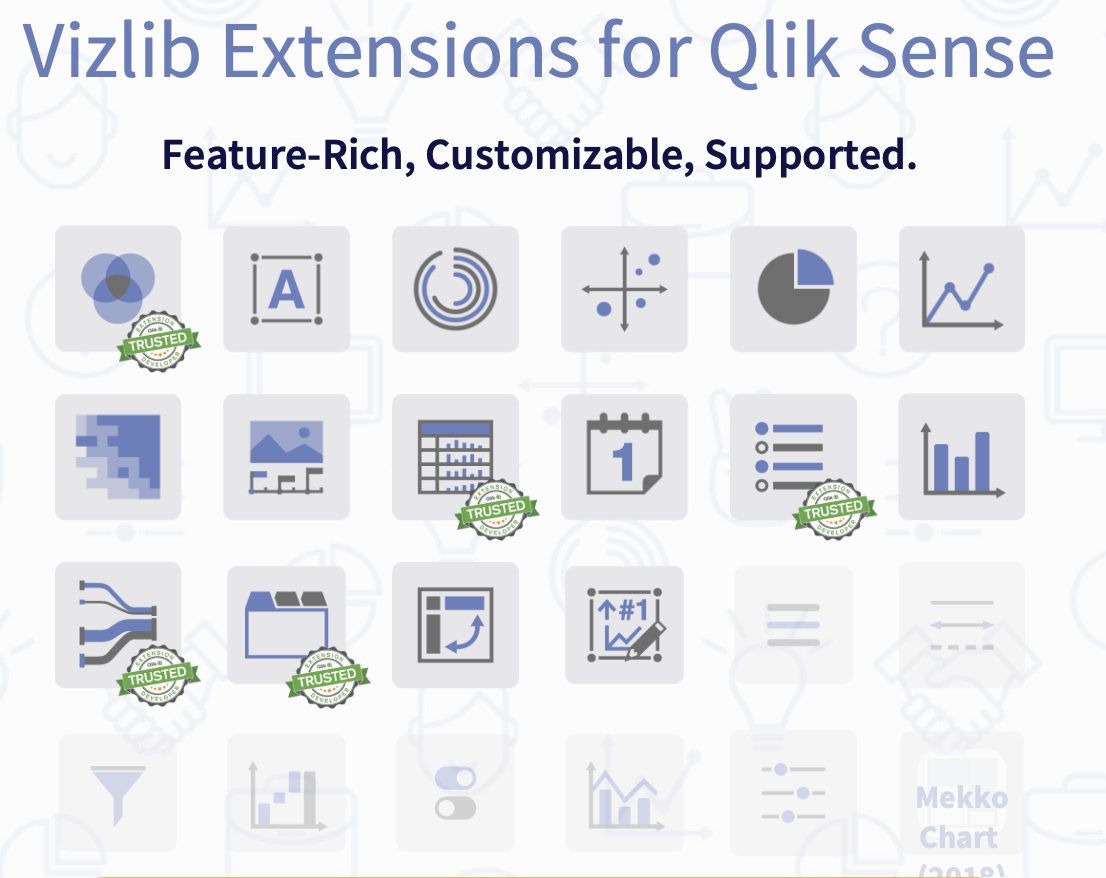 Trusted 
Extension 
Developer плагин
9
#1 Dashboard по продажам для Региональной сети
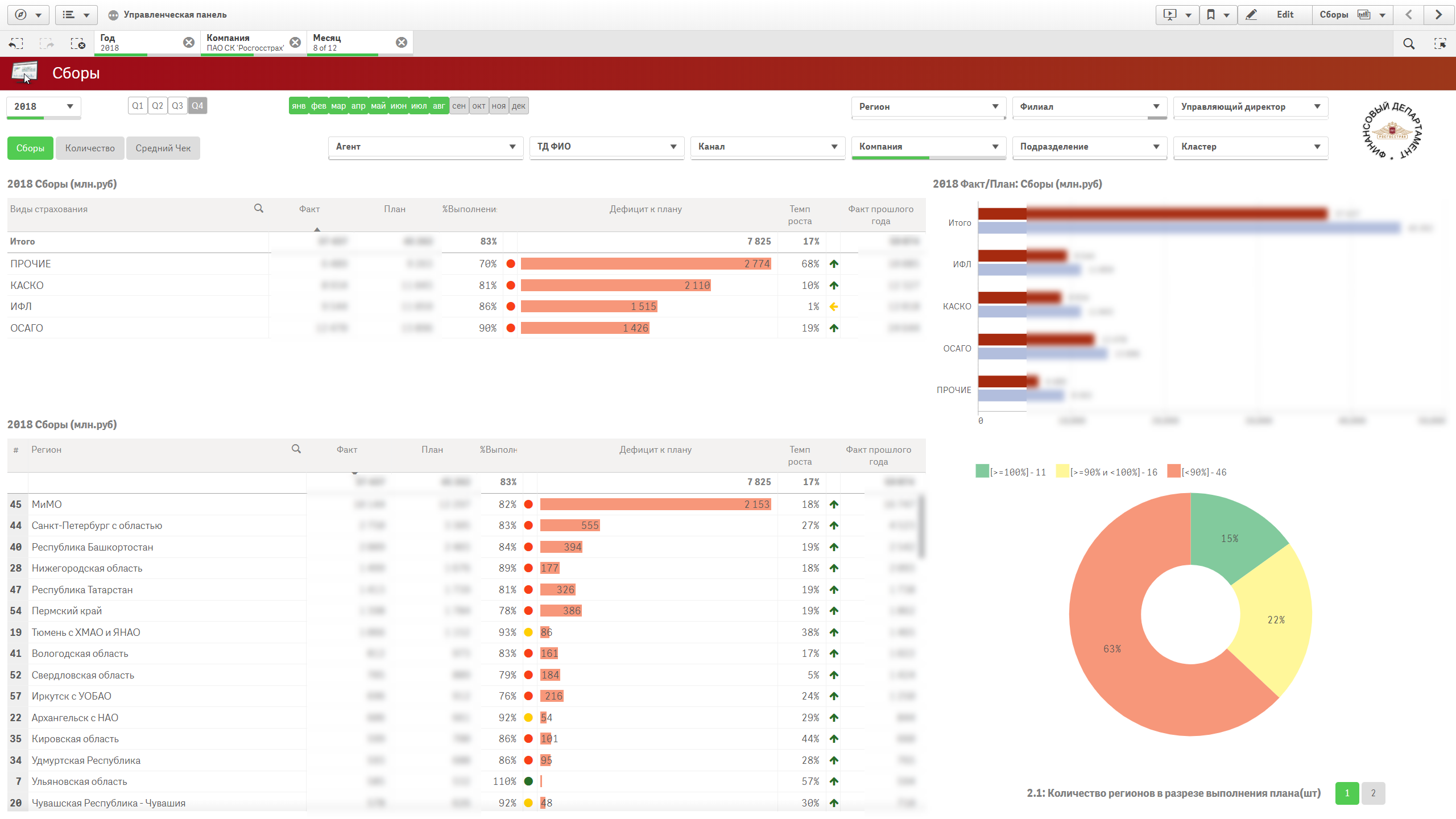 10
#2 Dashboard Детализация продаж в стандартах ОСБУ
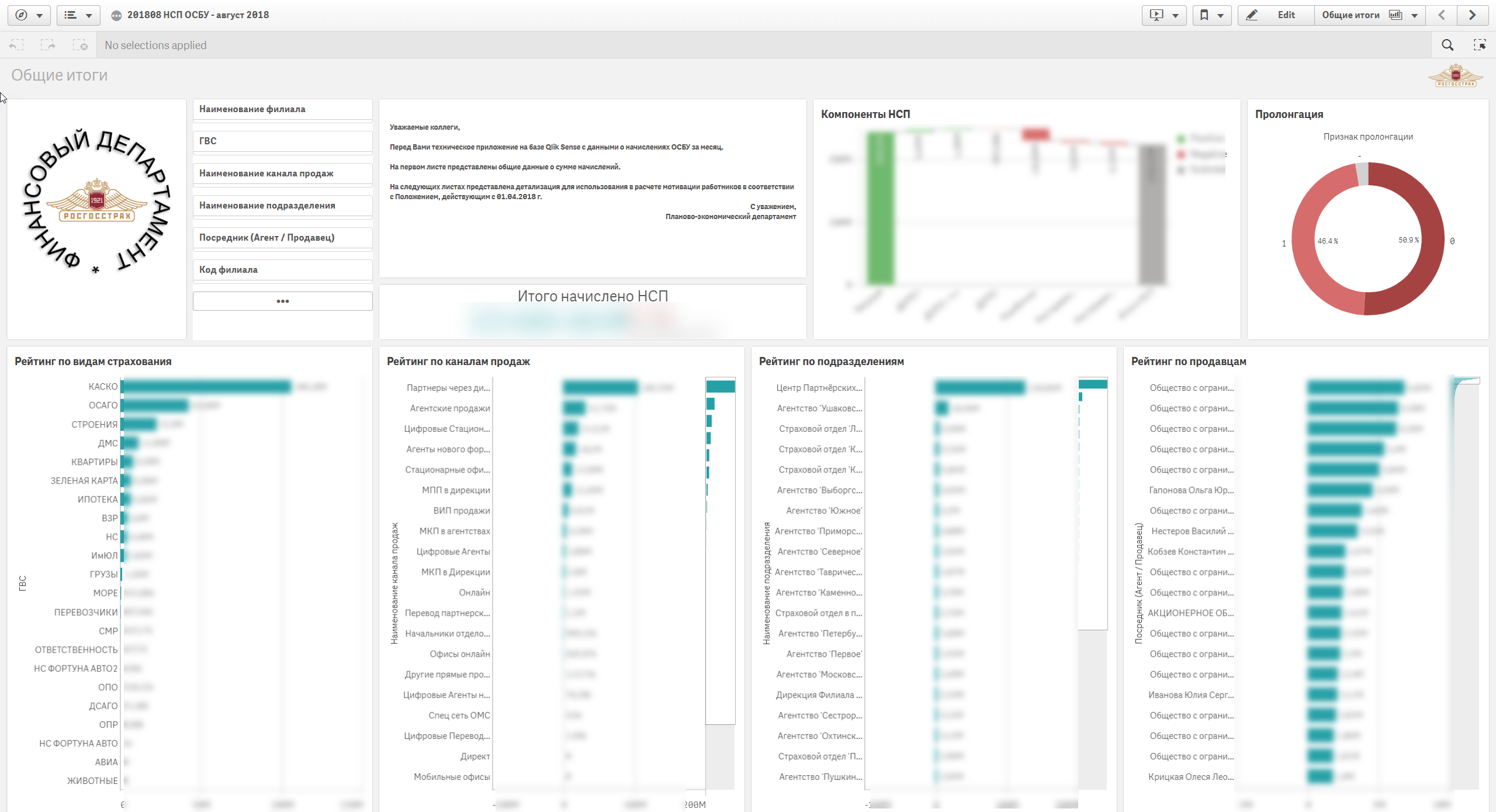 11
#3 Dashboard Автострахование
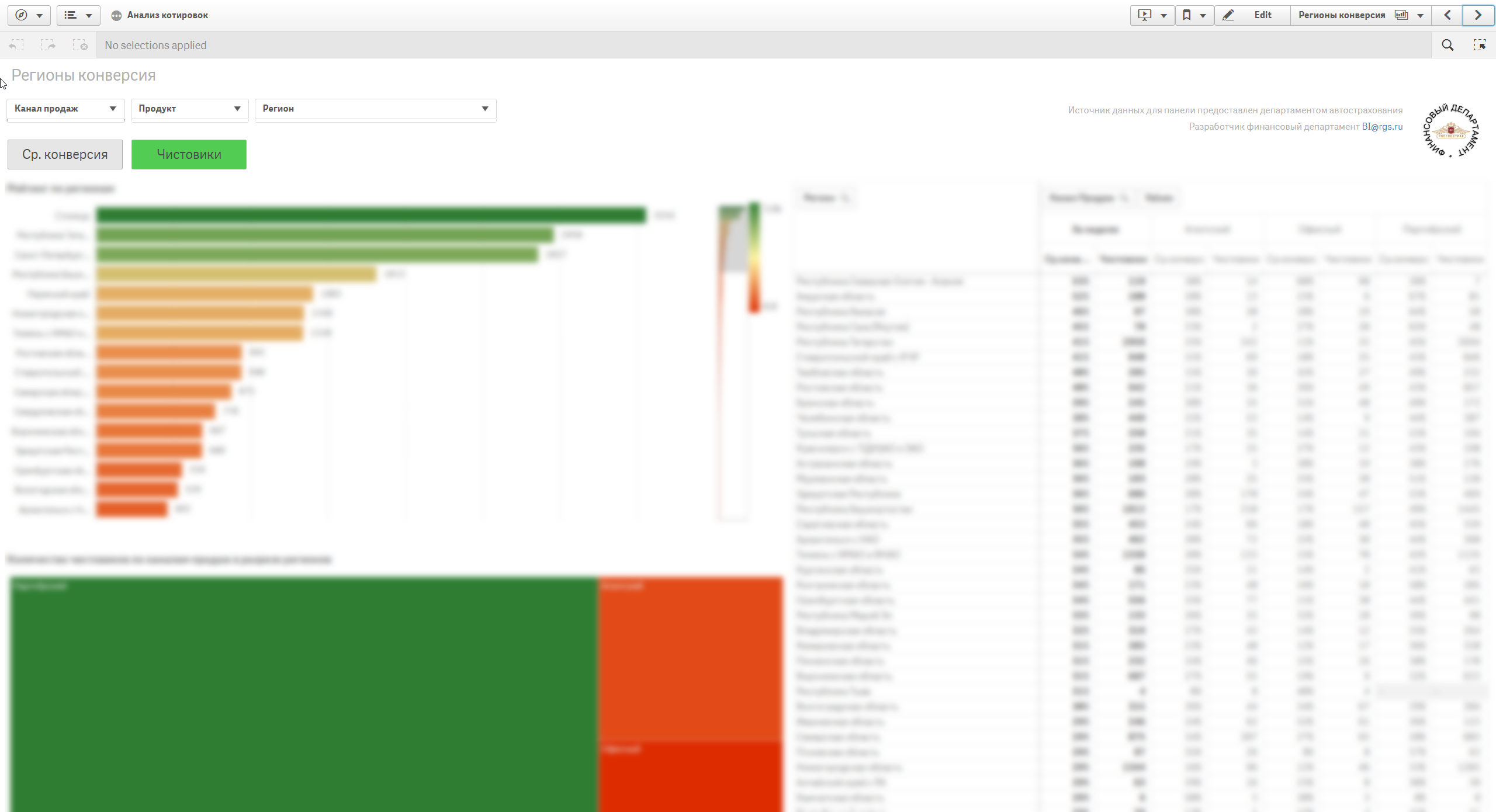 12
© 2018, ПАО СК «Росгосстрах»
www.RGS.ru